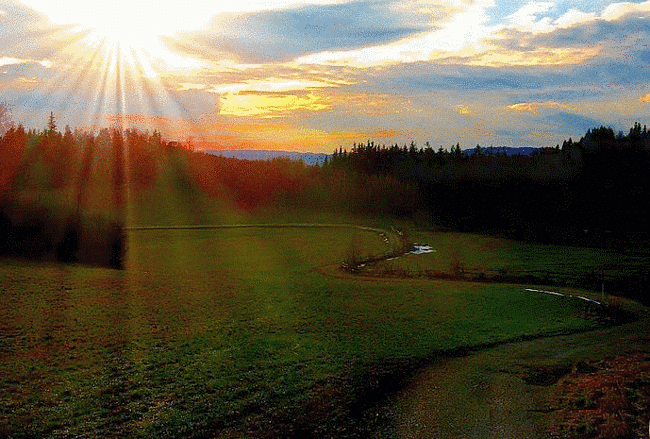 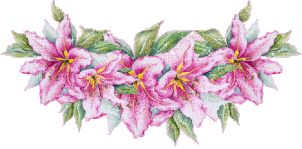 Опять май на белом свете.
На нашей радостной планете
Природа снова оживает,
Звенит, цветет, благоухает.
И это чудо в этом зале,
Каких мы школьников собрали!
Здесь море умных, чистых глаз,
Здесь молодость чарует нас.
Здесь души полны ожиданьем,
Любви нечаянным признаньем,
Царит торжественно волненье,
Звучит привычное вступленье
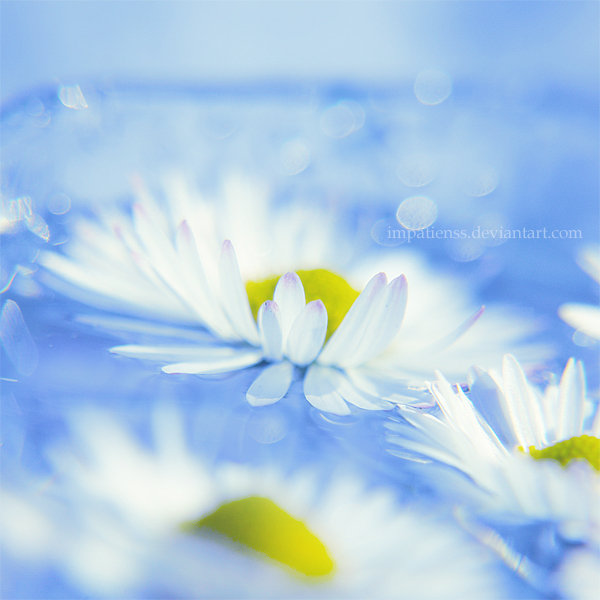 Для всех, кто миг сей долго ждал,
Настал он, радостно настал…
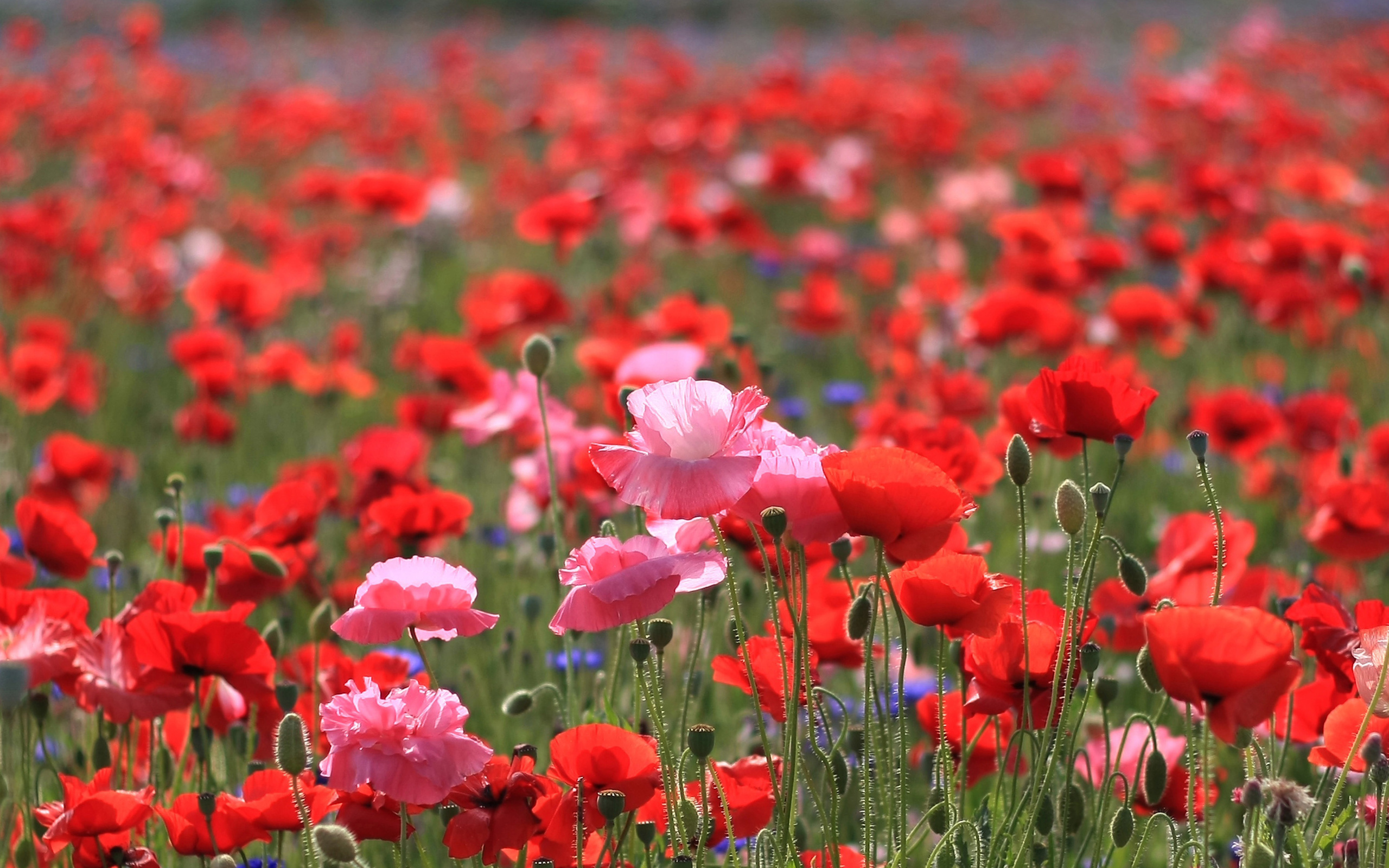 Песня 
«Мы актеры, мы таланты!»
в исполнении Сатемировой Айжан 
и Жигаловой Елены
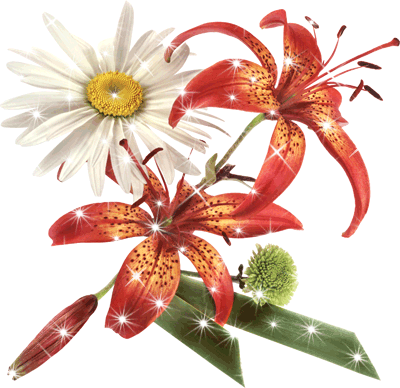 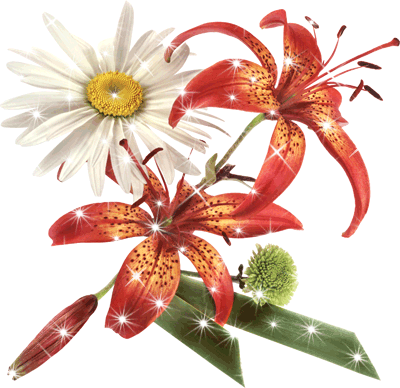 «Мы зажигаем огни »
«Мы зажигаем огни »
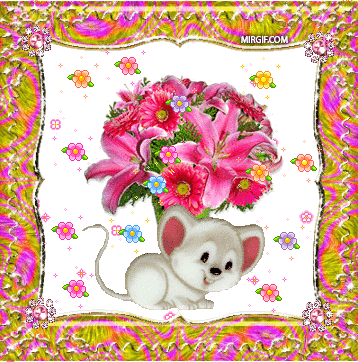 С ДНЕМ РОЖДЕНИЯ!!!
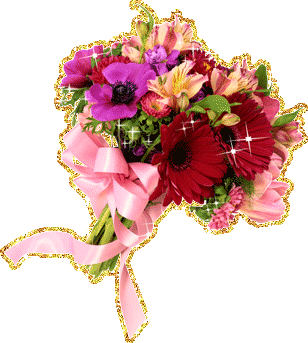 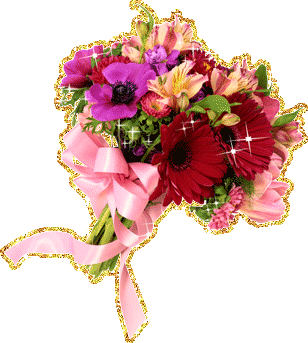 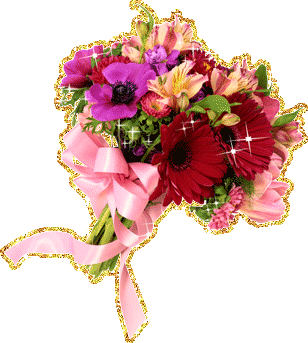 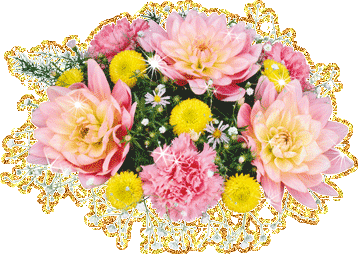 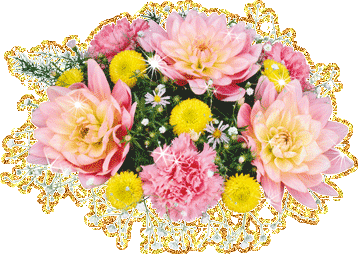 Дорохина Лилия Александровна!
С днем рождения!
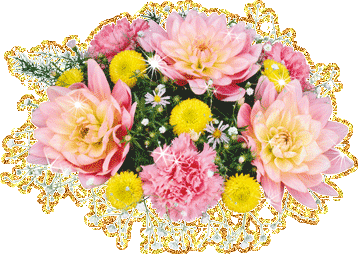 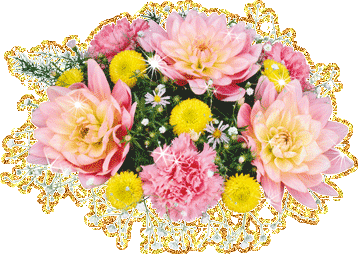 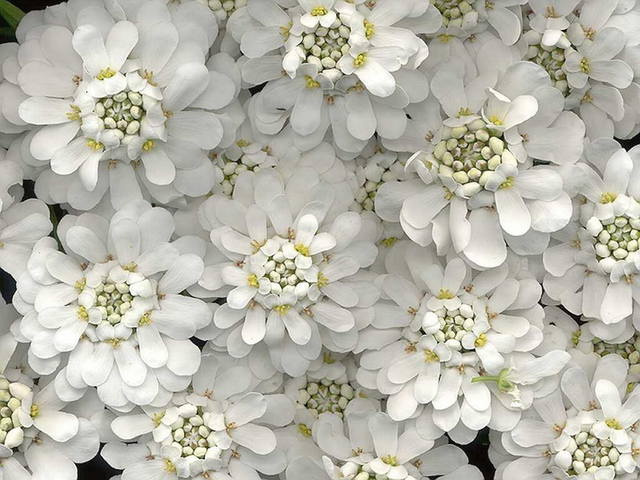 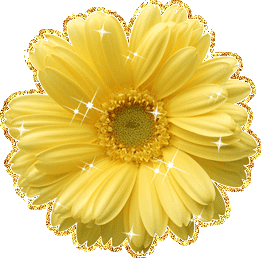 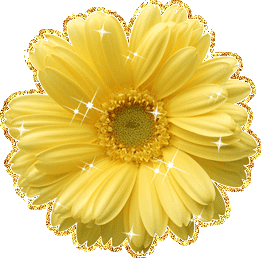 Песня «Именинница» 
в исполнении Гнилозубовой Галины 
и Парыгиной Ирины
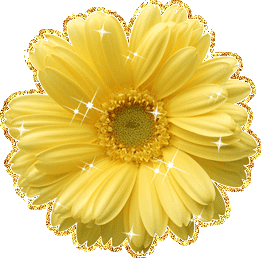 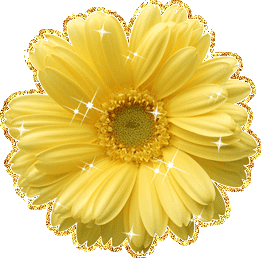 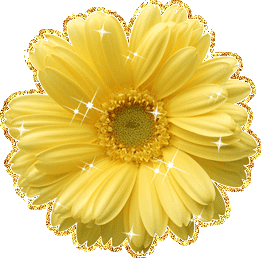 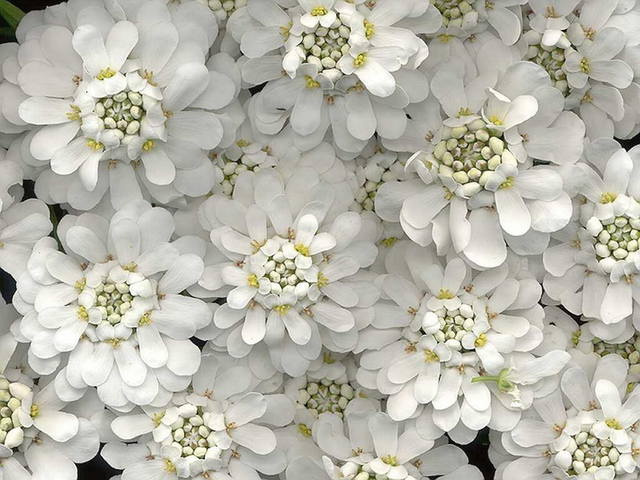 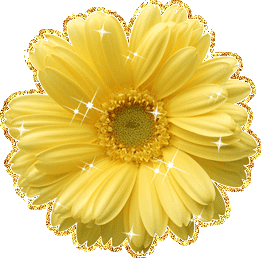 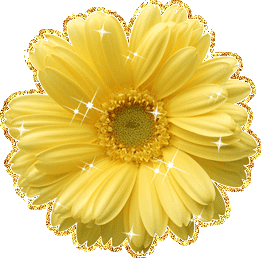 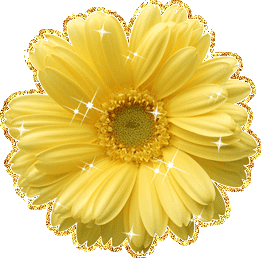 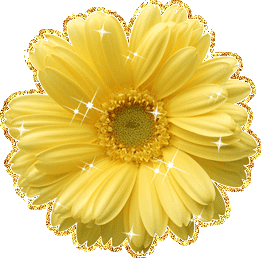 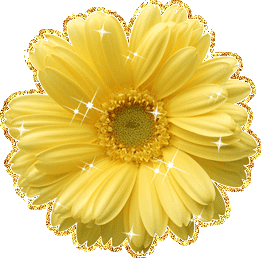 Номинация 
«Первые шаги»
Антонова Алена
Мартынюк Кирилл
Потапенко Олеся
Танец «Белые крылья»
Номинация 
«Успешный дебют»
Гусак Дмитрий
Мовчан Елизавета
Зинченко Виктория
Ваценко Даниил
Динер Ольга
Токасеев Андрей
Топоркова Полина
Потапенко Полина
Климко Анна
Максимова Белла
Рузалиева Рузихон
Токарева Арина
Думма Анастасия
Климко Павел
Фрикель Никита
Потапенко Дарина
Петряков Александр
Токарев Илья
Ступакова Анна
Иванов Александр
Лаврова Светлана
Серафимова Мария
Пирожков Евгений
Авдиенко Яна
Широкорад Станислав
Игнатенко Ксения
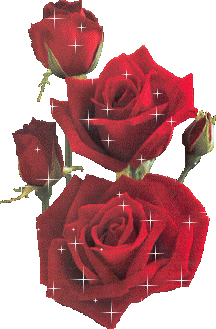 Песня «Весна»
 в исполнении 5 класса
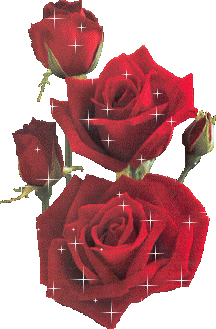 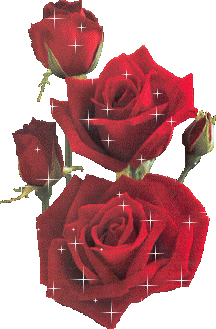 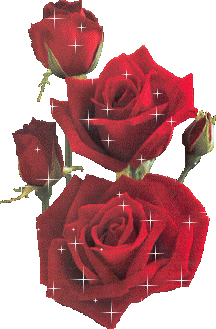 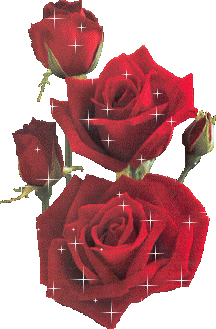 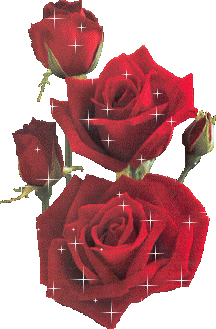 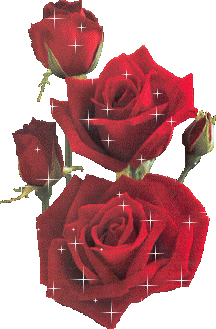 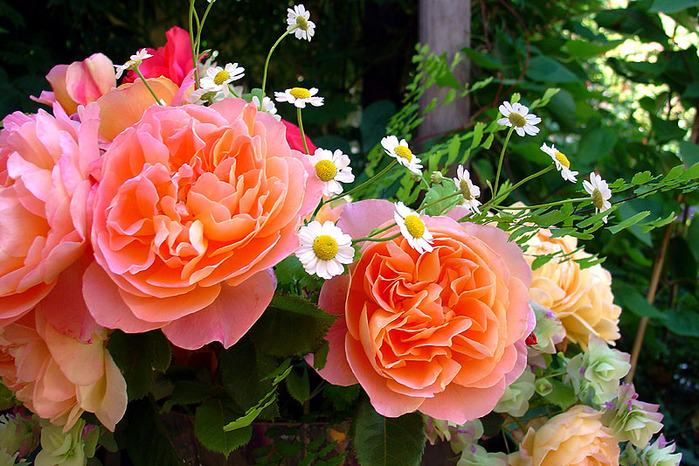 Танец «Ча-ча-ча» 
в исполнении Мартынюка Кирилла 
и Потапенко Олеси
Номинация 
«Наша надежда»
Долгопол Екатерина
Долгопол Андрей
Изоитко Анна
Кондукторов Павел
Рузалиев Мухамед
Акрамов Сарфароз
Петряков Андрей
Максимова Алена
Линде Анастасия
Дорохина Ирина
Анохина Елена
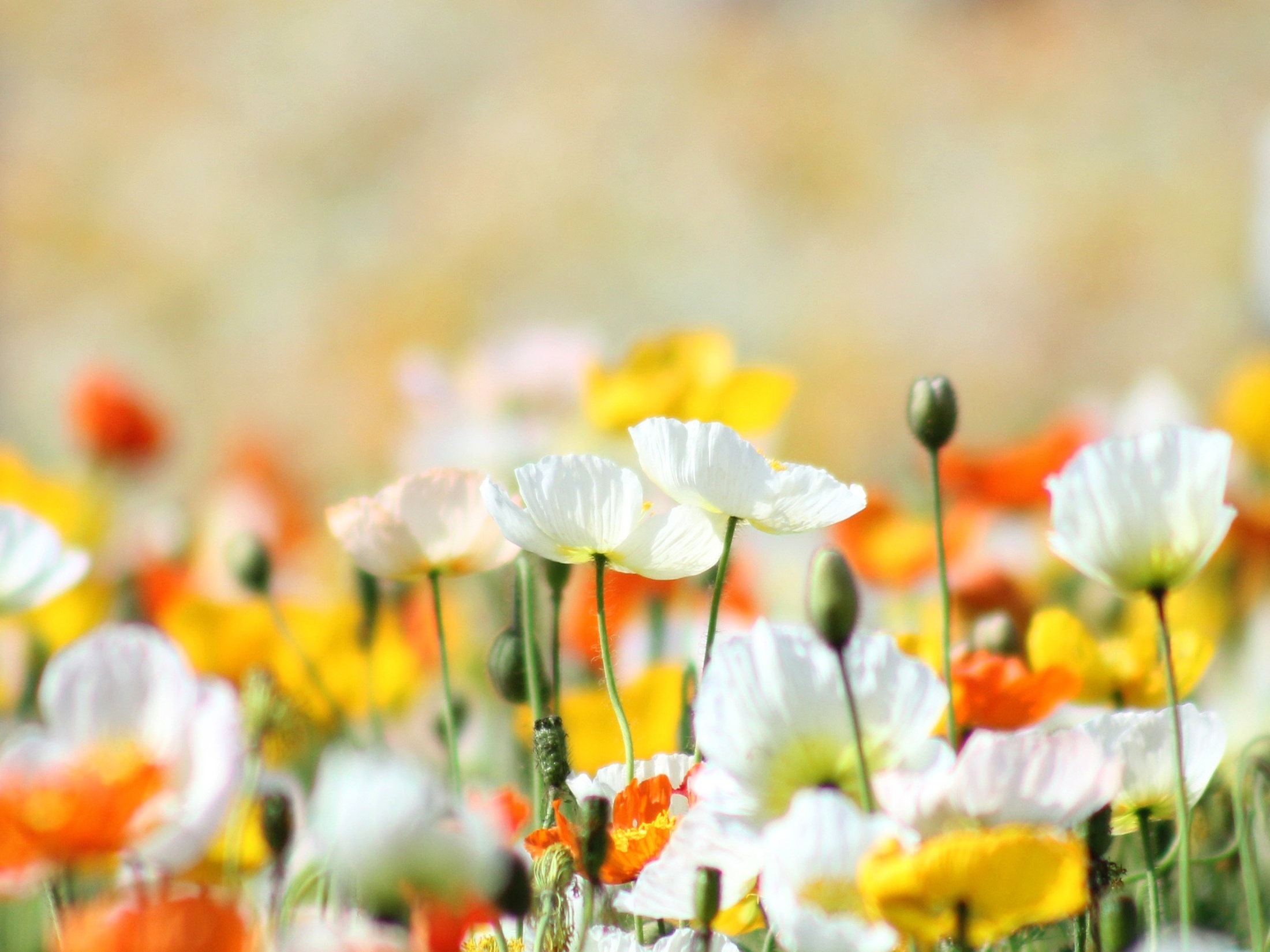 Выступление 3 класса
Номинация 
«К вершине олимпа!»»
Борисова Елена
Максимова Алена
Титова Анна
Песня «Грюн-грюн» 
в исполнении девочек 
6 и 7 классов
Номинация 
«Заявка на успех»
Найман Анастасия
Титова Анна
Гнилозубова Ангелина
Багин Николай
Ваценко Александр
Песня «Разукрасим все планеты»
 в исполнении 
Дорохиной Ирины и Линде Анастасии
Номинация 
«Вдохновение»
Тюляев Денис
Борисова Елена
Антонова Дарья
Стрельцова Арина
Лысякова Яна
Абуталипов Ренат
Ломтева Алина
Лумпов Дмитрий
Мелихов Никита
Песня «Может знает лес» 
в исполнении Титовой Анны
 и Максимовой Алены
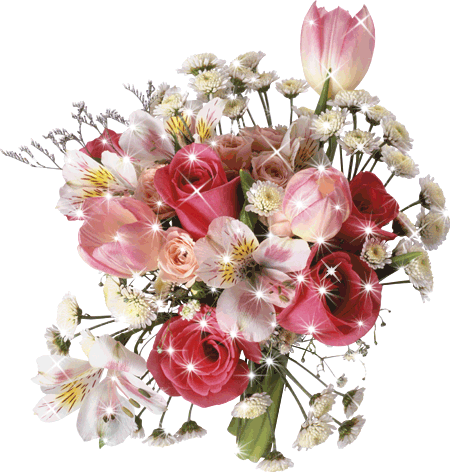 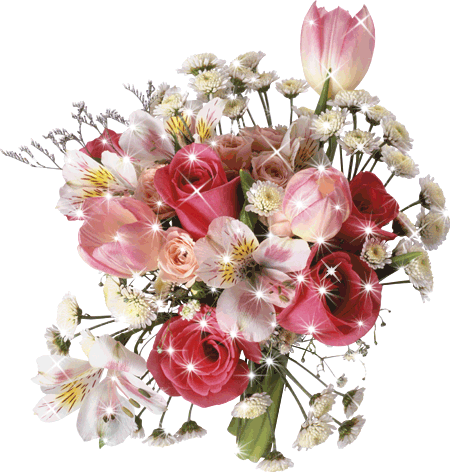 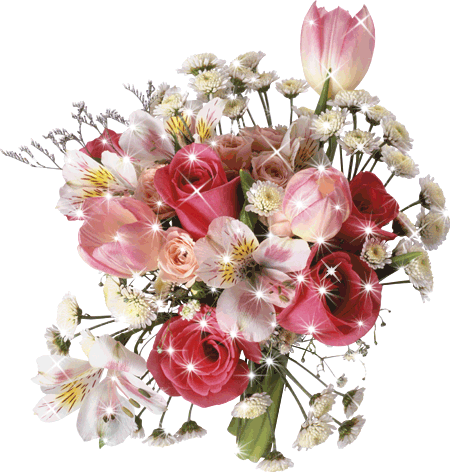 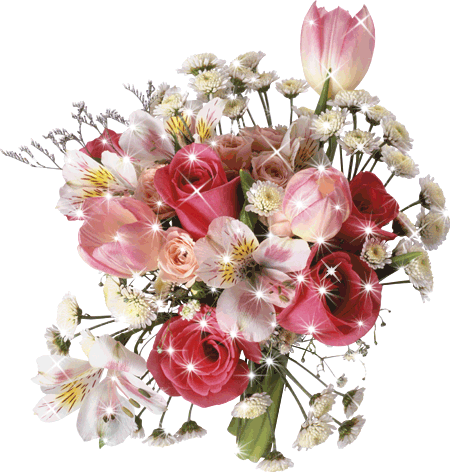 Номинация 
«Гордость школы»
Начальные классы:
1 место: 3 класс
2 место: 4 класс
3 место: 2 класс
Старшие классы:
1 место: 7 класс
2 место: 6 класс
3 место: 11 класс
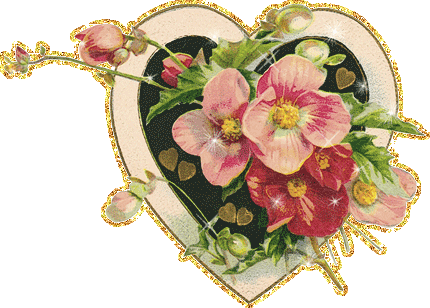 Песня «Бедный ежик» 
в исполнении Дорохиной Ирины
 и Климко Анны
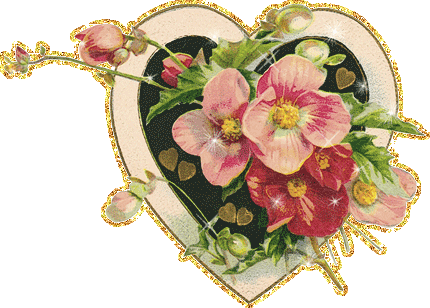 Песня
исполняет Антонова Татьяна
Спасибо за сотрудничество!
Песня  Мамонтенка 
исполняет Жигалова Елена
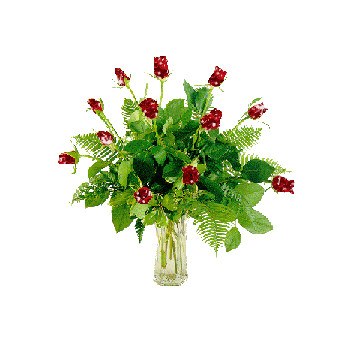 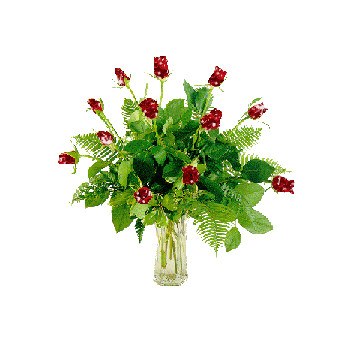 Песня 
«Я рожден в Советском союзе»
исполняют обучающиеся 
Тавричанской школы
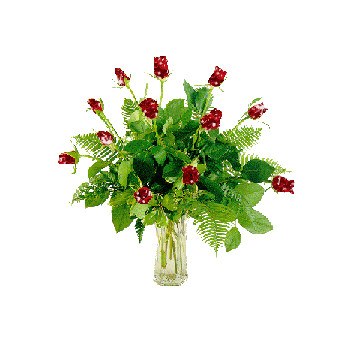 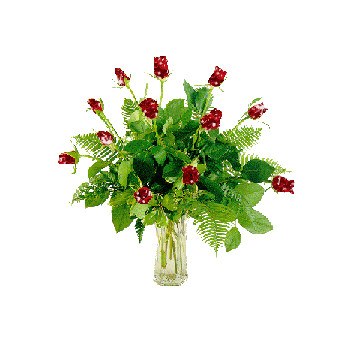 3 место
Жигалова Елена Викторовна
Васина Анастасия Сергеевна
Чернышев Иван Николаевич
2 место
Михайленко Галина Ивановна
Антонова Нина Ивановна
Дорохина Ирина Николаевна
1 место
Якоб Светлана Ивановна
Сатемирова Айжан Аягановна
Песня «Алые паруса» 
в исполнении 9 класса
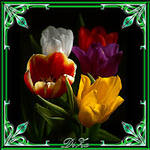 Подведение итогов
3 место
Максимова Алена, 6 класс
2 место
Дорохина Ирина, 6 класс
1 место
Линде Анастасия, 6 класс
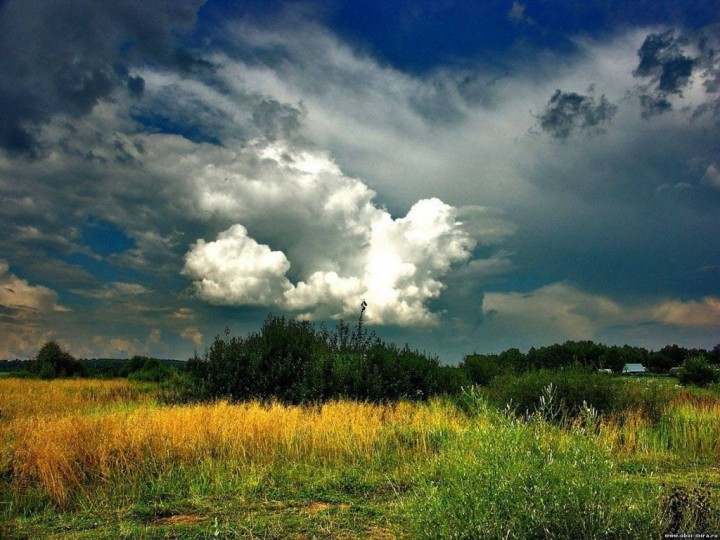 Песня «Омская лирическая» 
в исполнении 
Гнилозубовой Галины 
и Парыгиной Ирины
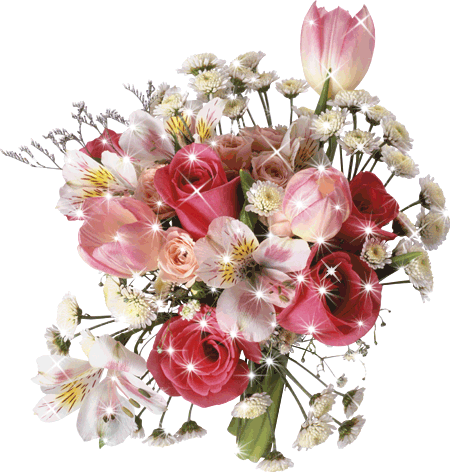 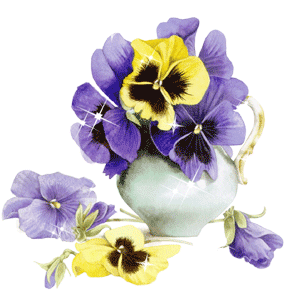 Спасибо за внимание!
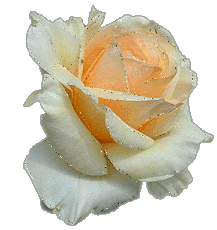 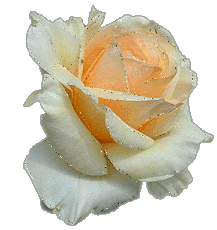 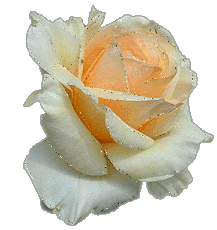 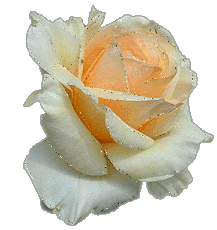 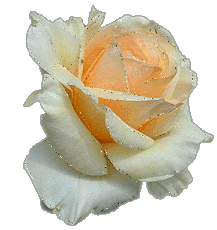 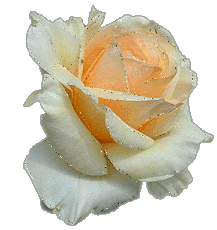